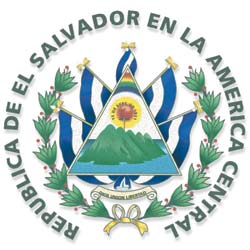 CONSEJO DE VIGILANCIA DE LA PROFESIÓN DE CONTADURÍA PÚBLICA Y AUDITORÍA 
ESTRUCTURA ORGANIZATIVA
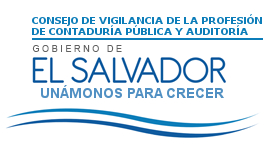 Comité de Apoyo
Comité Consultivo
Aprobado en Acta de Consejo 21/2017
Aprobado: ______________________________________________
José Antonio Ventura Sosa
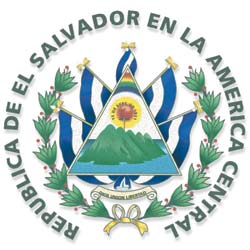 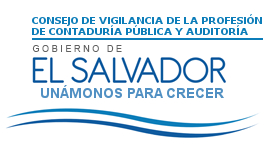 CONSEJO DE VIGILANCIA DE LA PROFESIÓN DE CONTADURÍA PÚBLICA Y AUDITORÍA 
ESTRUCTURA ORGANIZATIVA
Comité de Apoyo
Comité Consultivo
Presupuesto
Tesorería
Tesorero Institucional
Contabilidad
Técnico Presupuestario
Contador Institucional
Aprobado: ______________________________________________
                     José Antonio Ventura Sosa
Aprobado en Acta de Consejo 21/2017